5
Angles
WALT:
Identify different types of angles

WILF:
Identify angles in shapes
Use mathematical vocabulary
Measure angles using a protractor
Name these shapes and their properties:
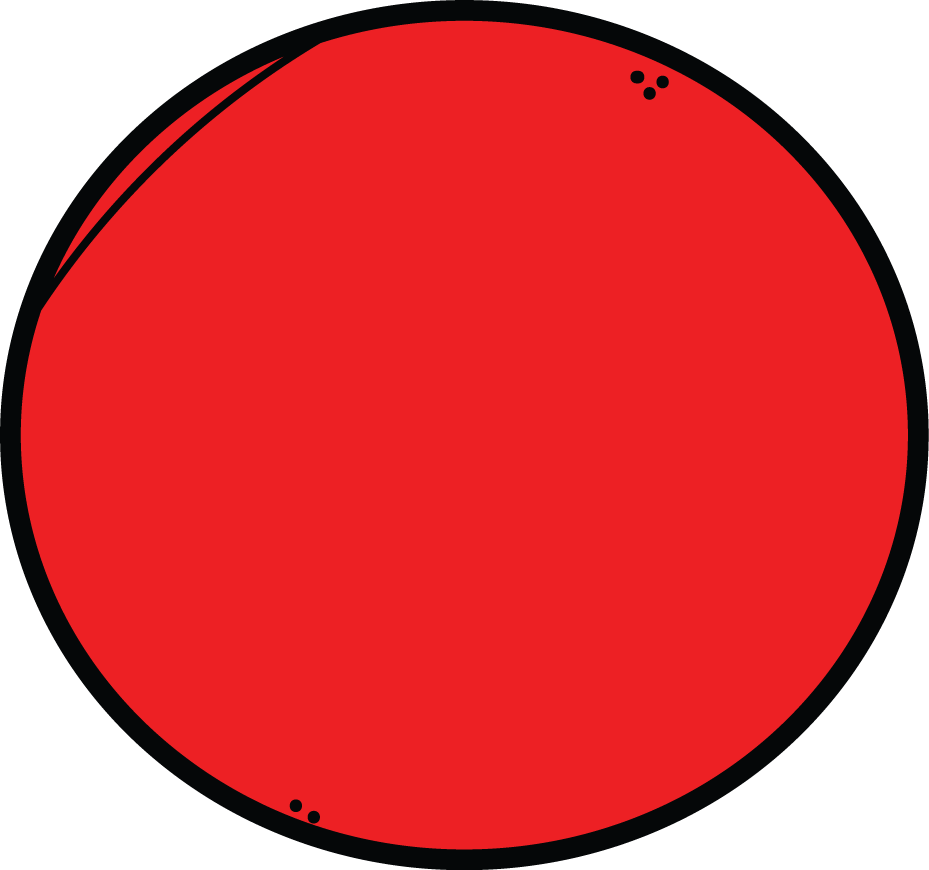 Circle
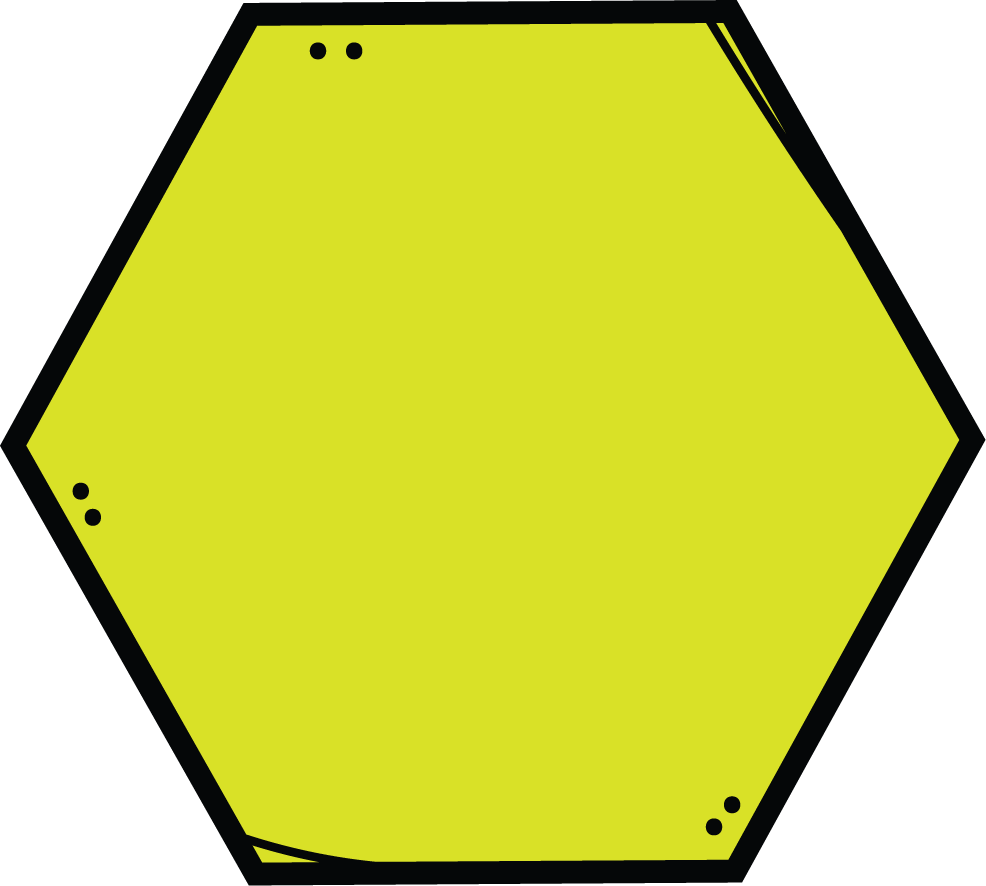 Hexagon
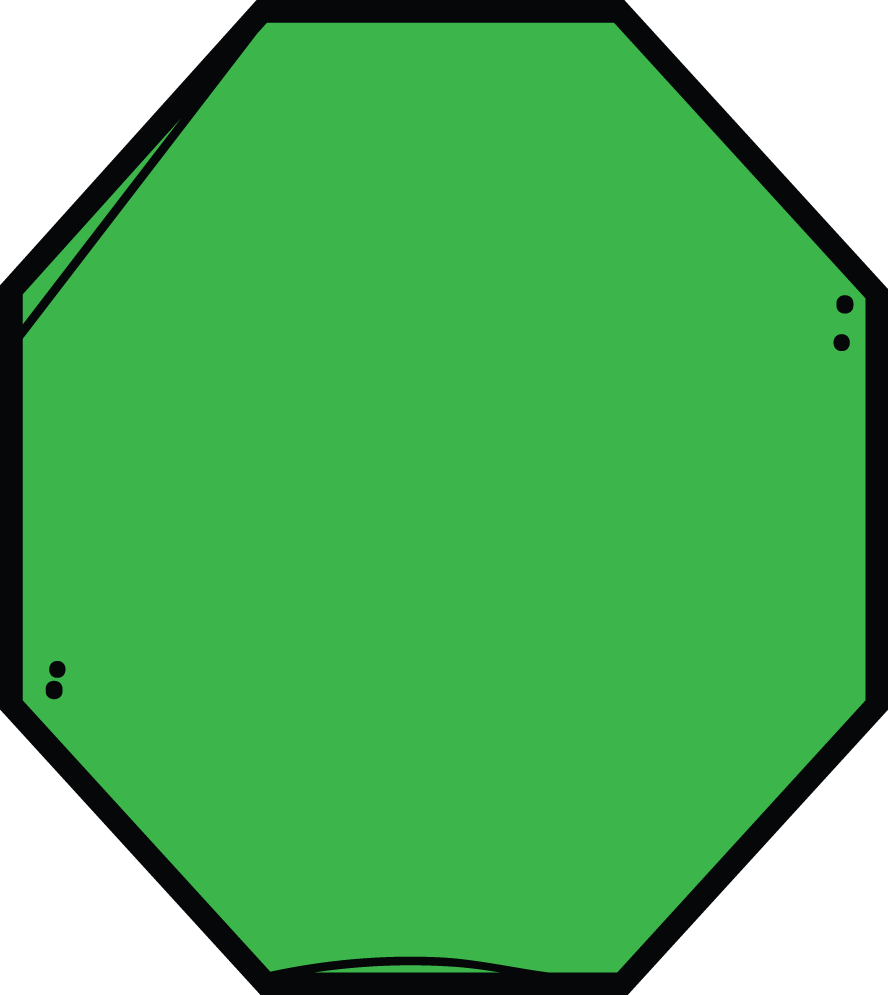 Octagon
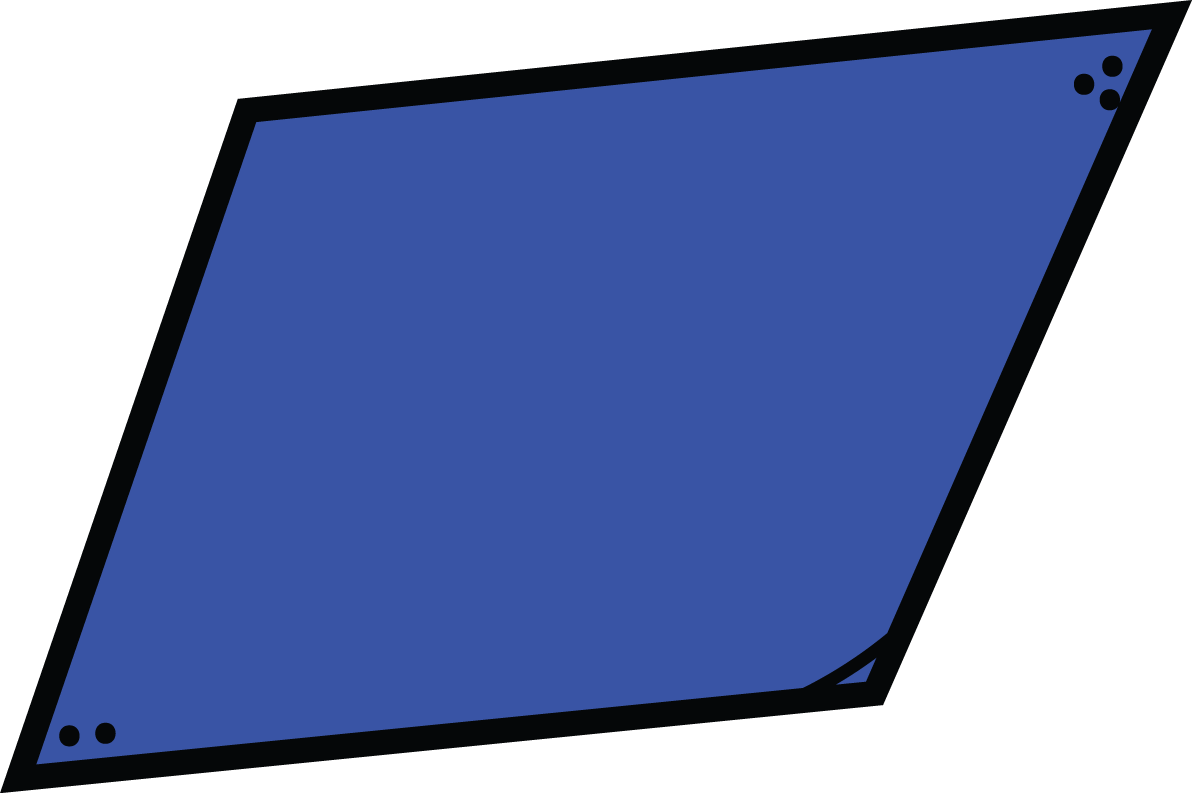 Parallelogram
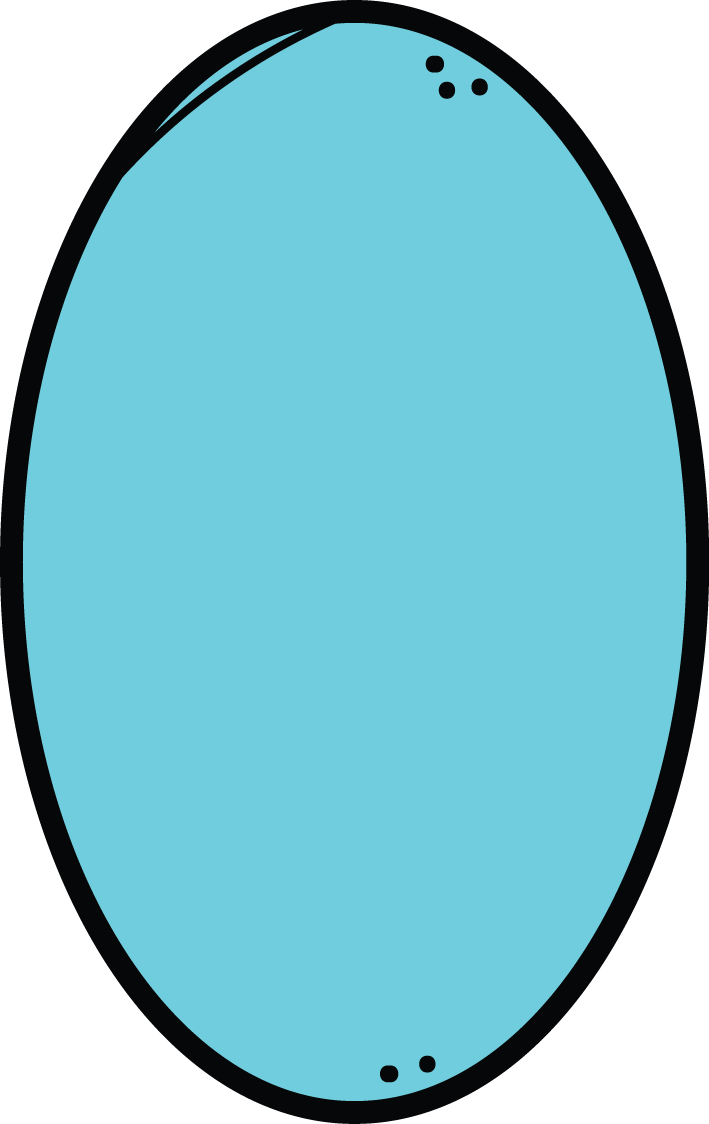 Oval
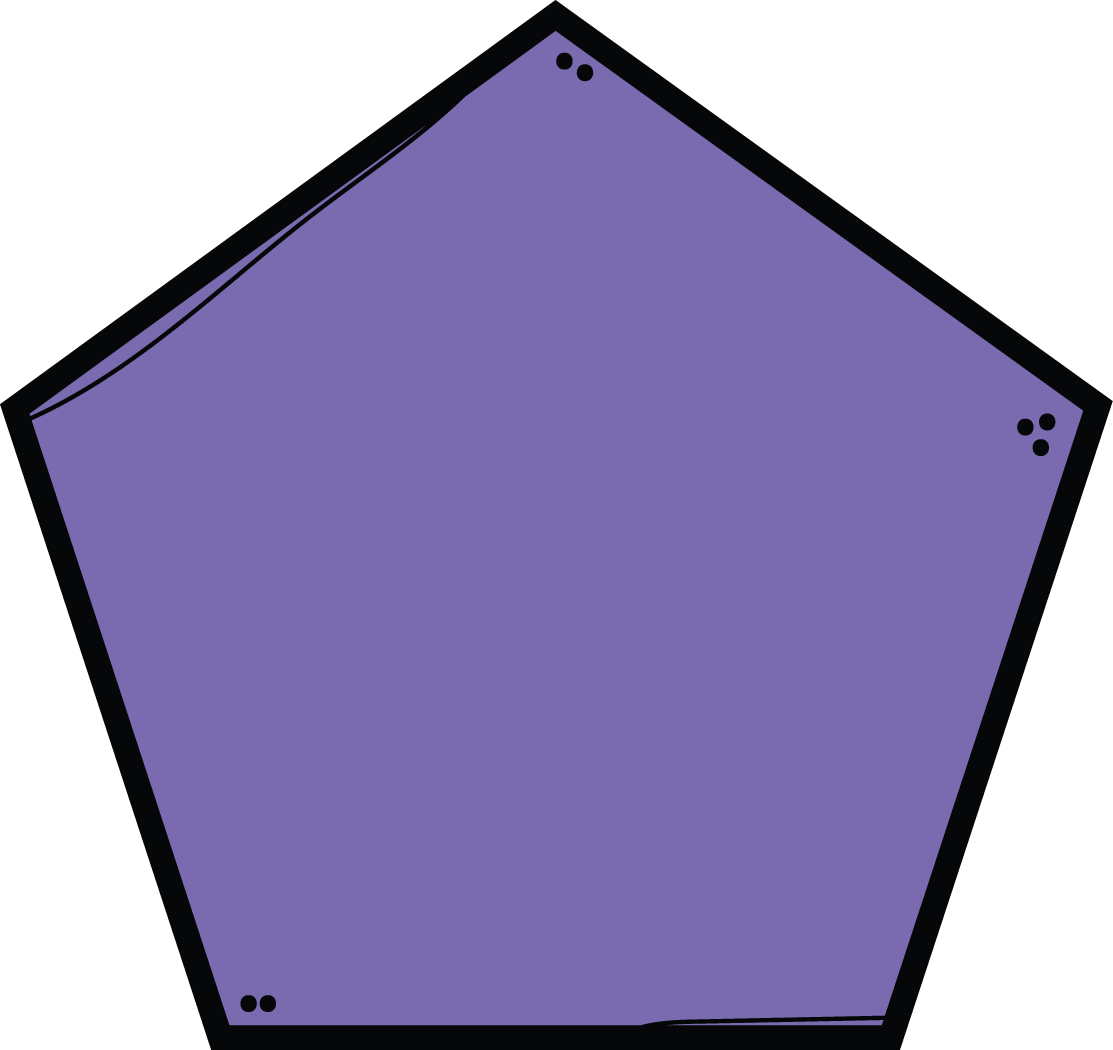 Pentagon
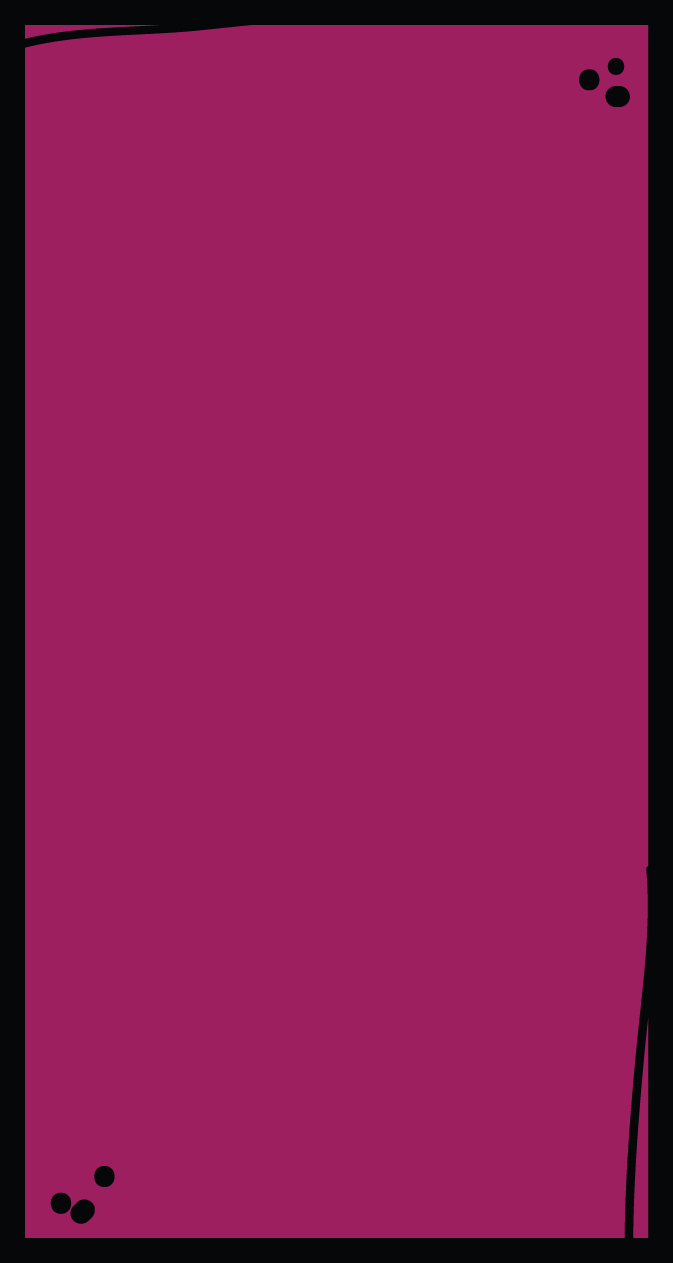 Rectangle
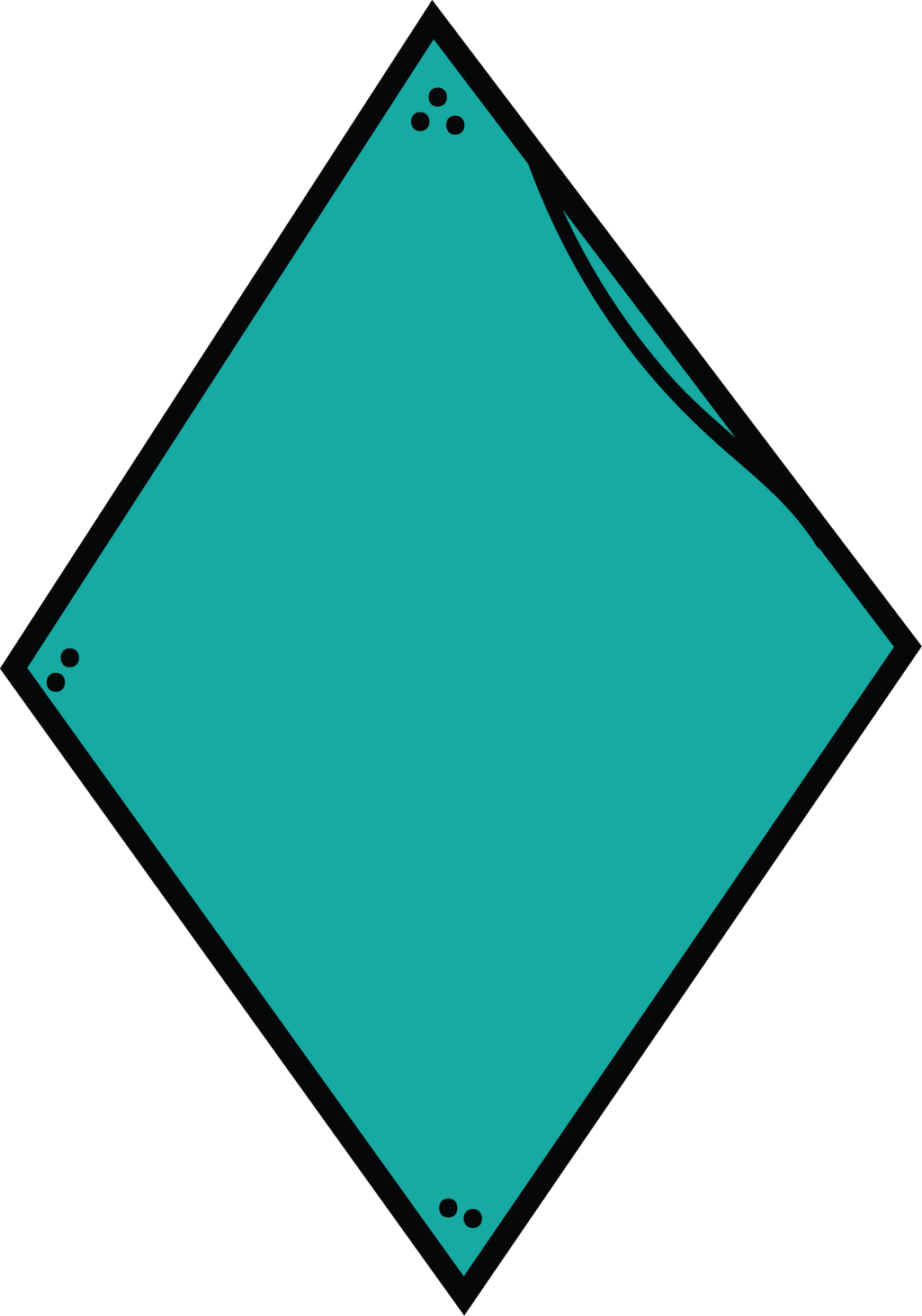 Rhombus
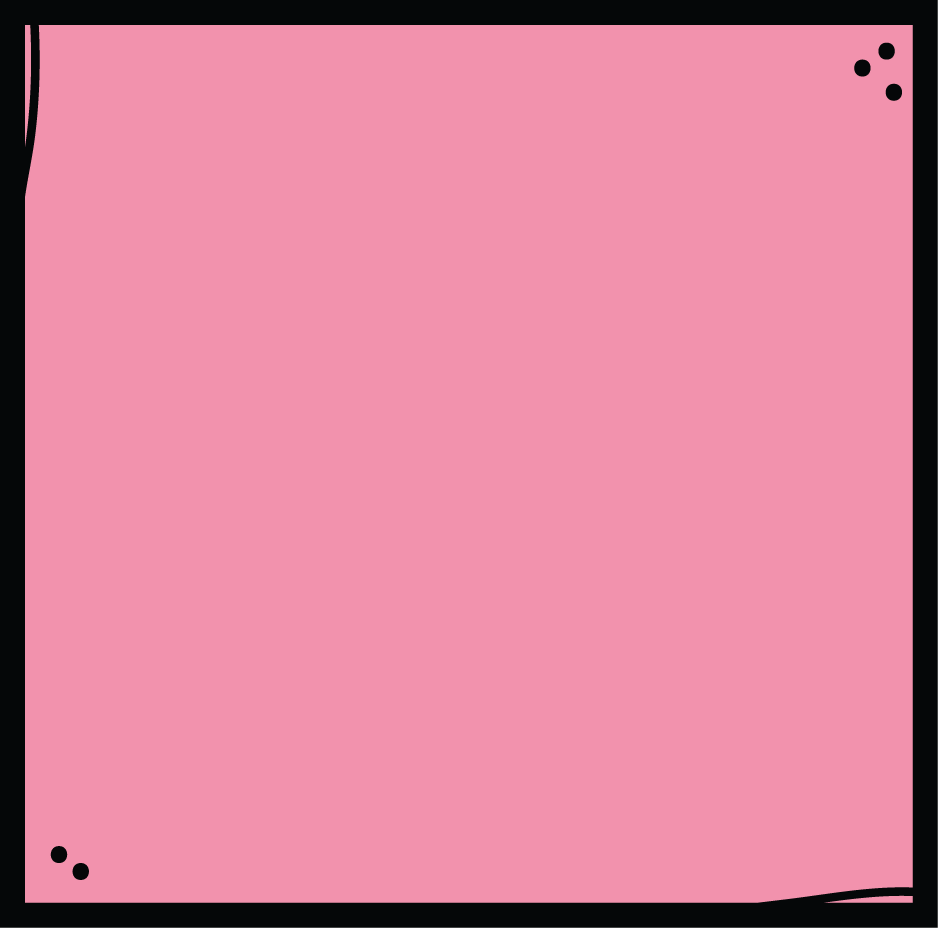 Square
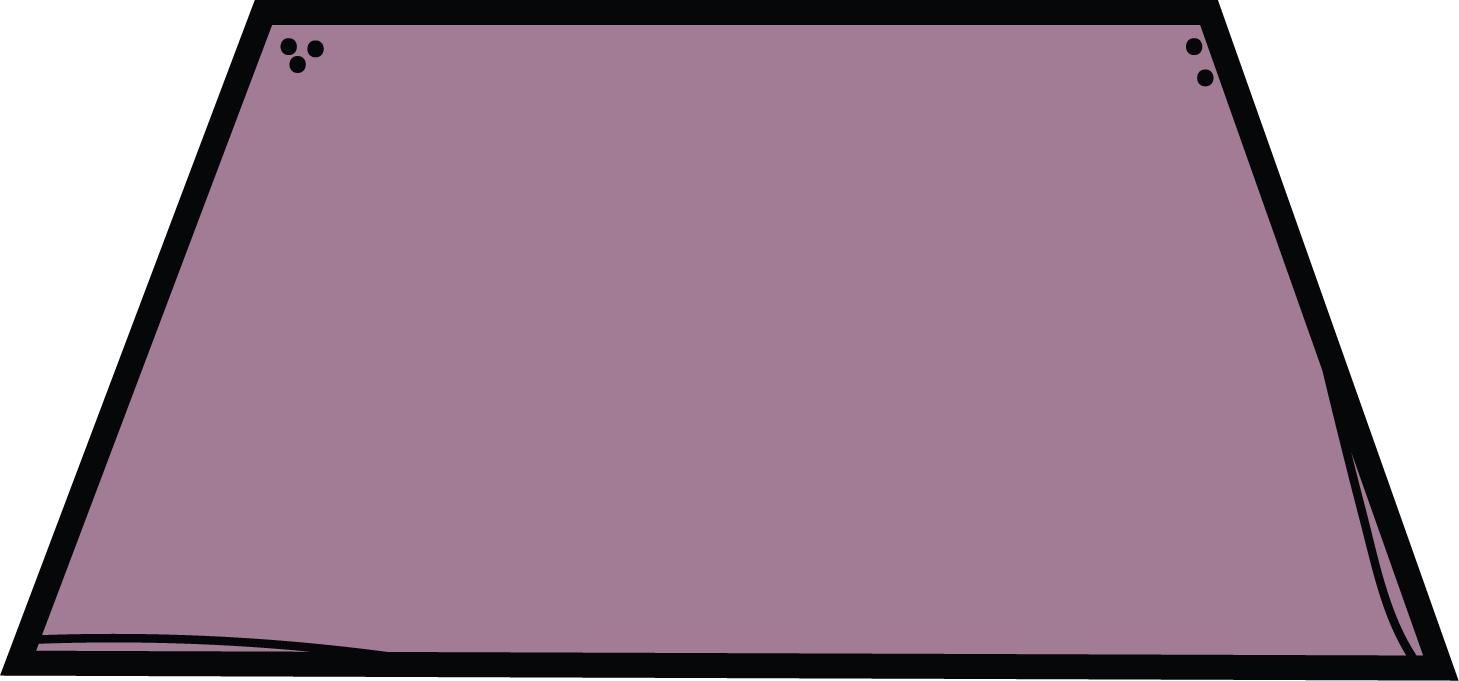 Trapezium
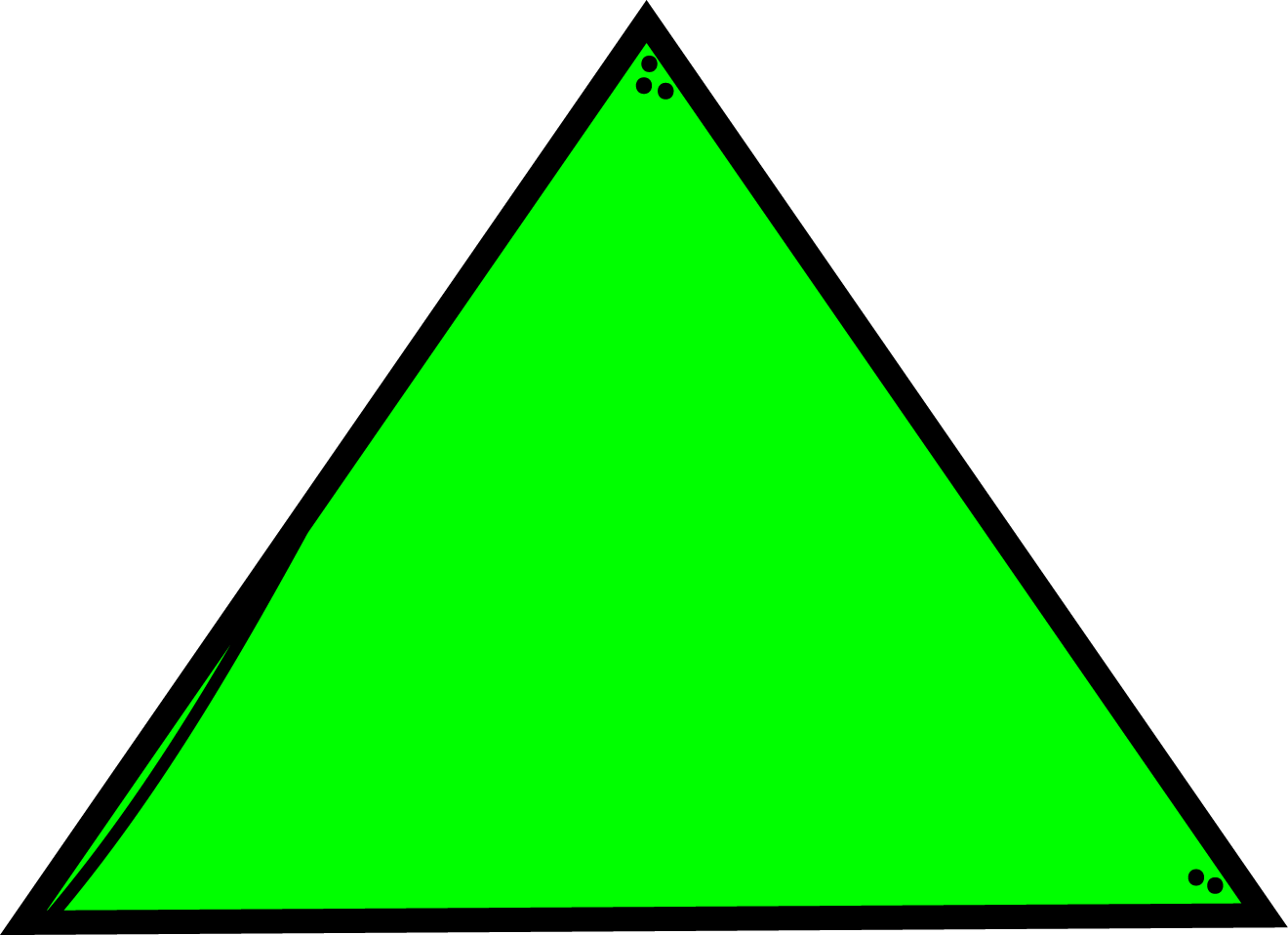 Triangle
Angles in Shapes
You  do
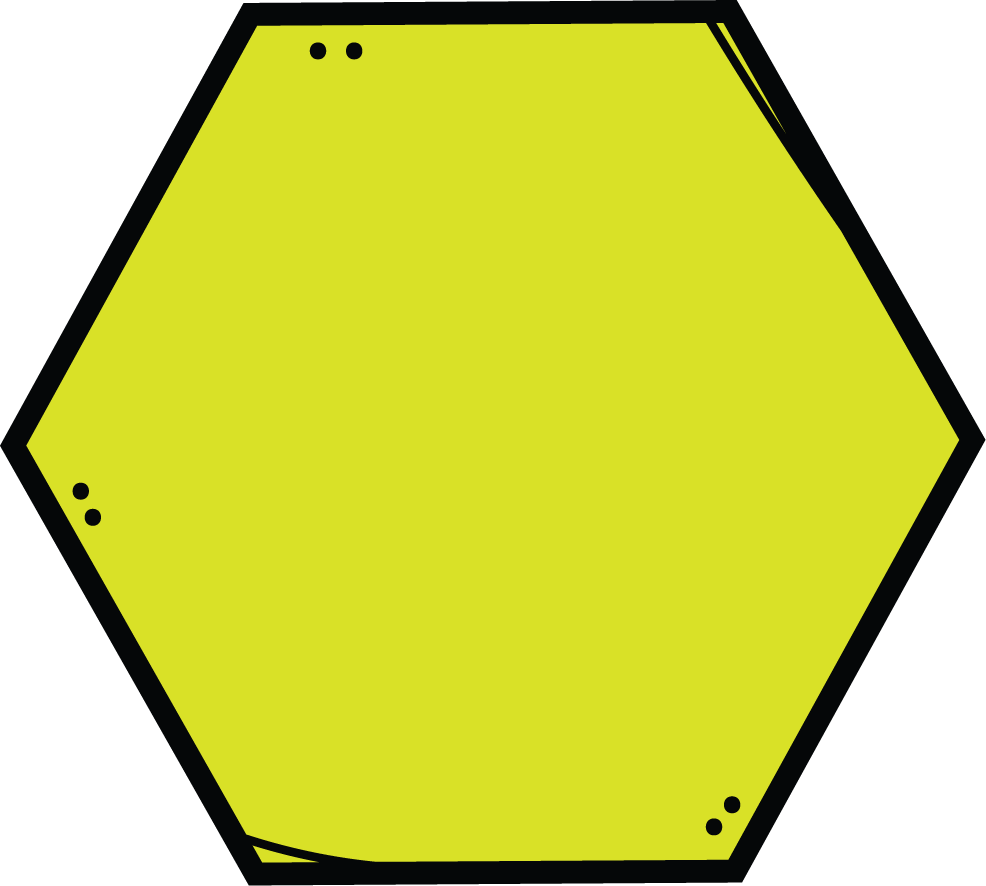 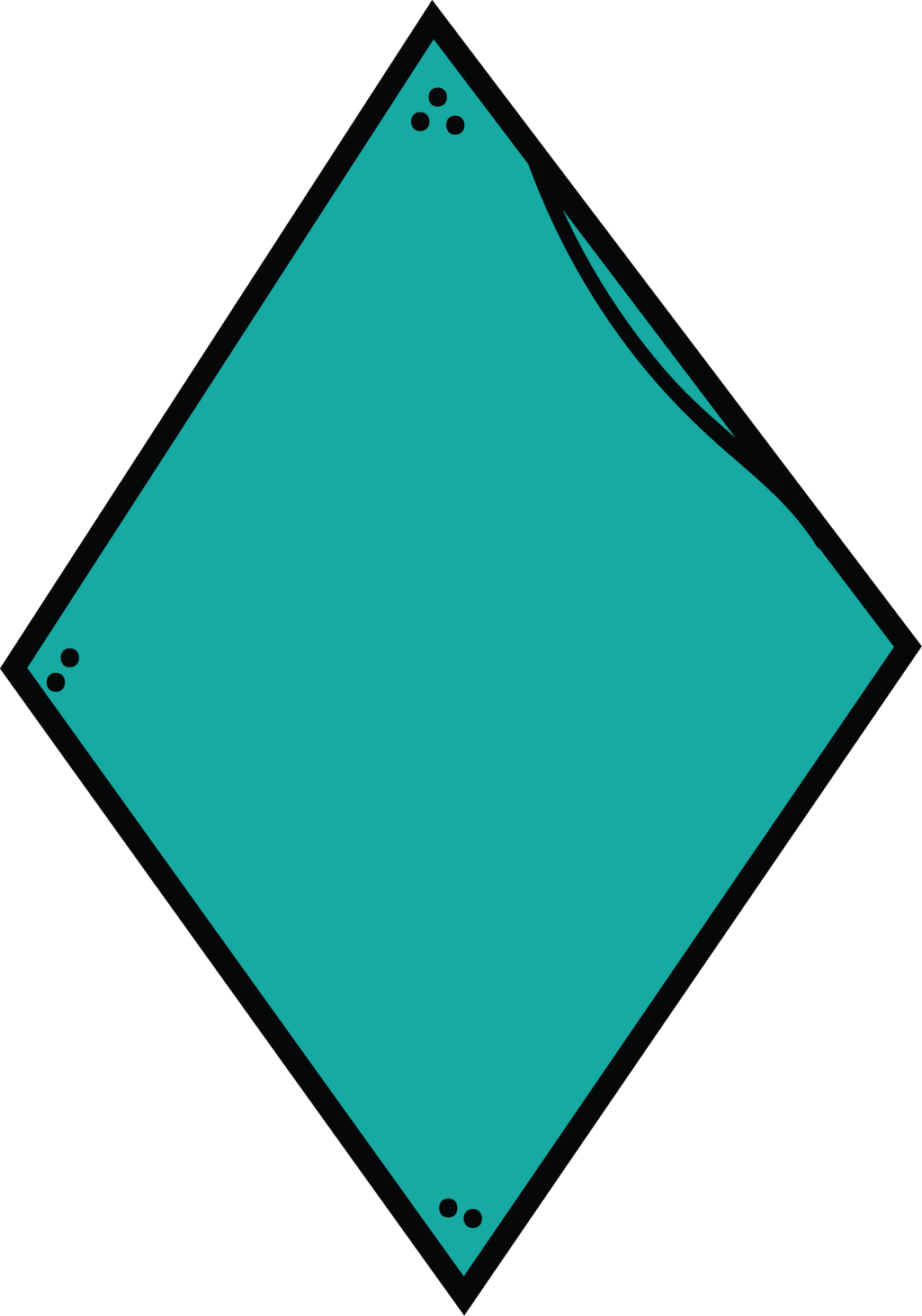 ___ acute angles
___ right angles
___ obtuse angles
___ acute angles
___ right angles
___ obtuse angles
___ acute angles
___ right angles
___ obtuse angles
Measuring Angles
We use a protractor to measure angles.

We measure angles in degrees

We use the  ° symbol to record the size of the angle
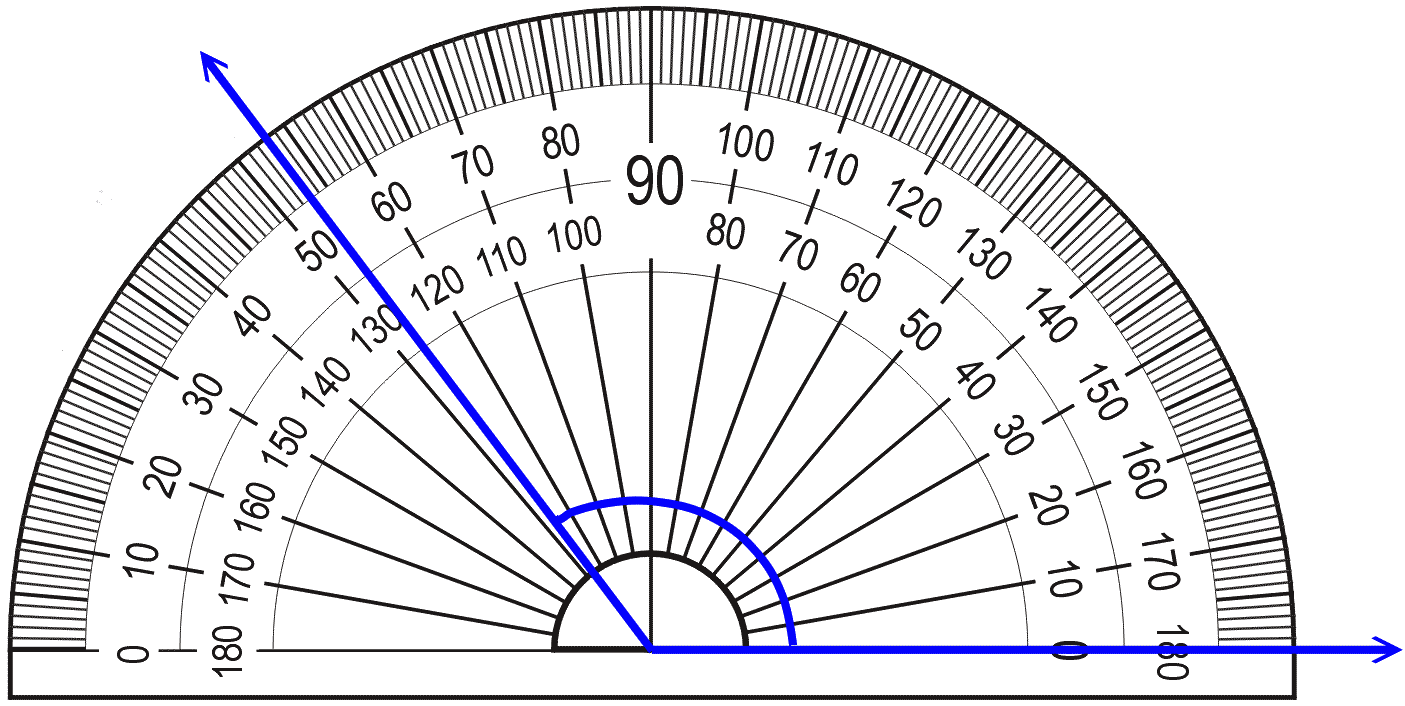 I/we do
Measuring Angles
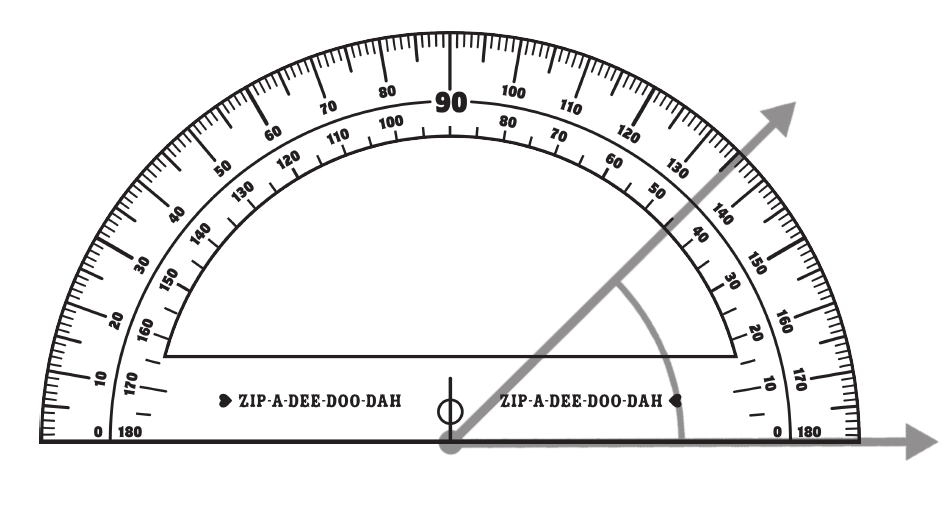 I/we do
Measuring Angles
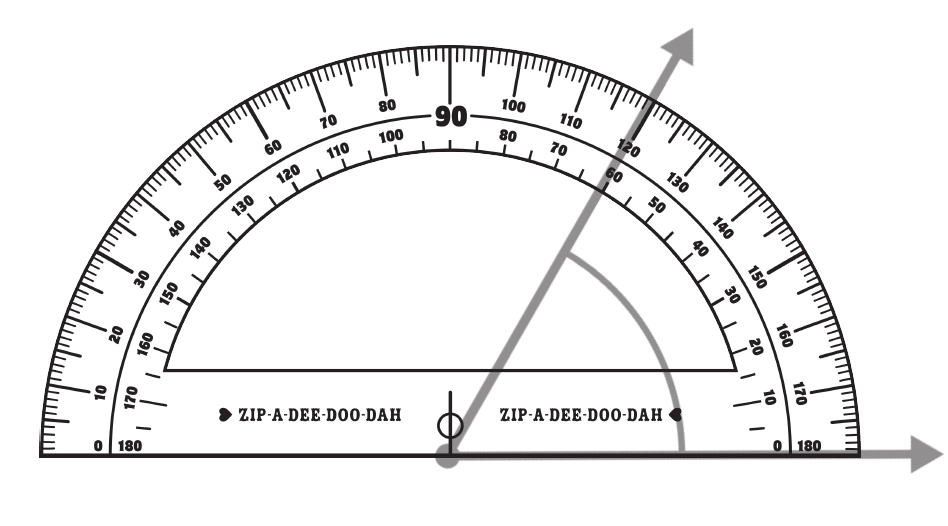 I/we do
Measuring Angles
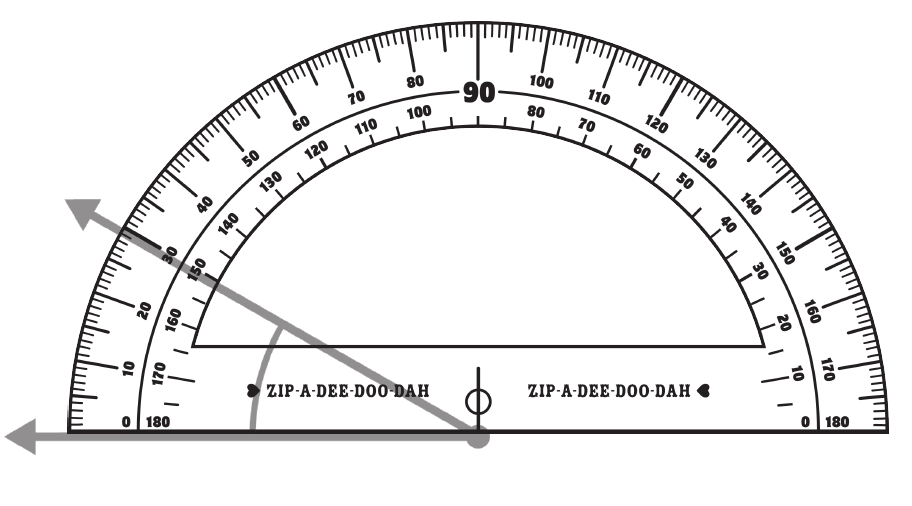 I/we do
Measuring Angles
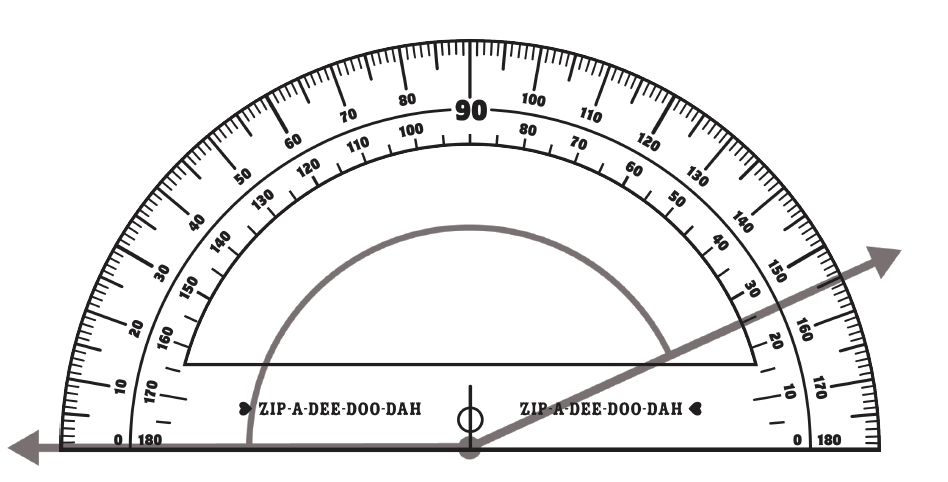 You do
Measuring Angles
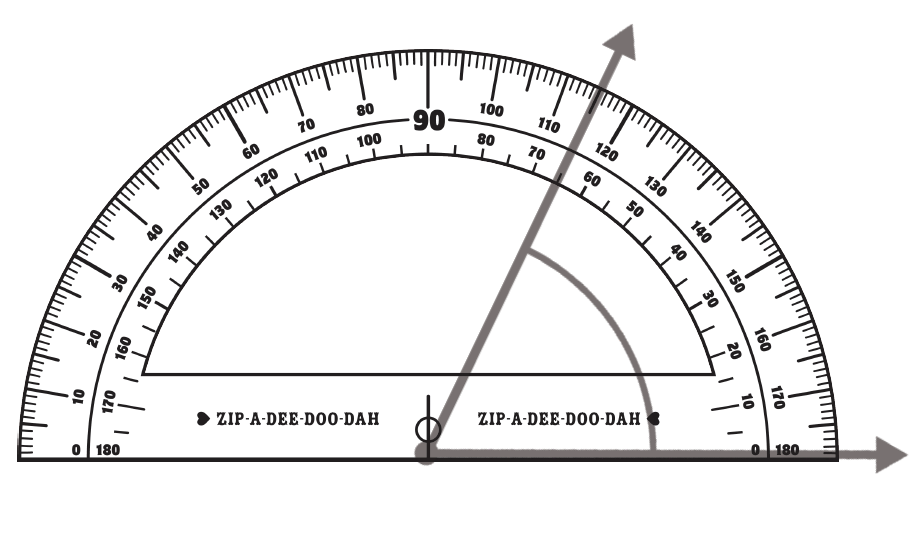 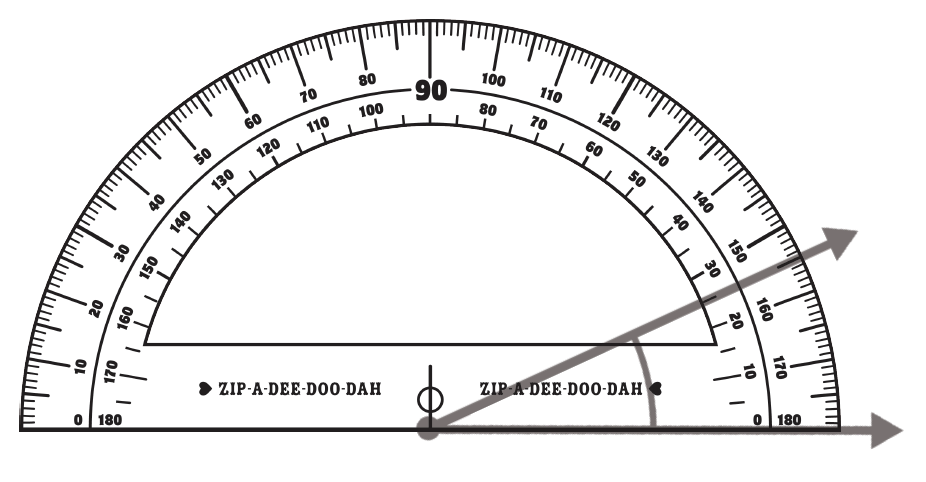 You do
Measuring Angles
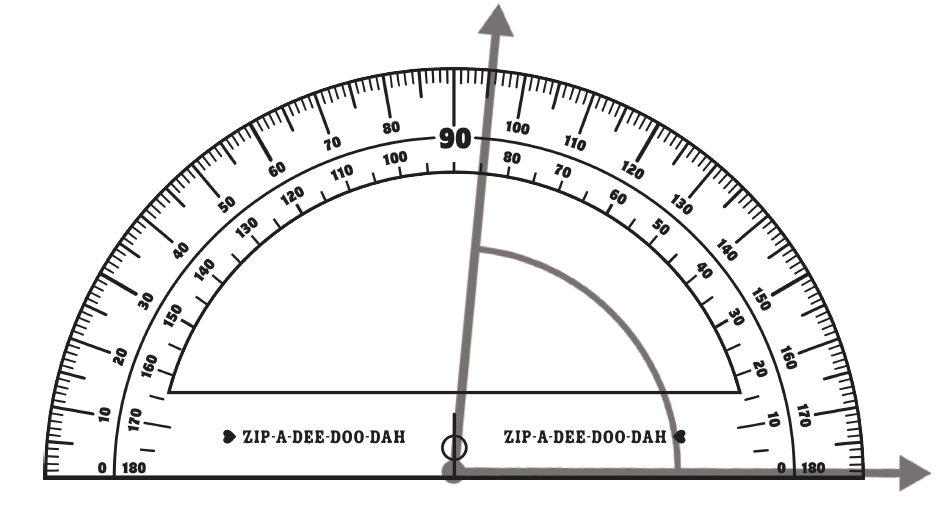 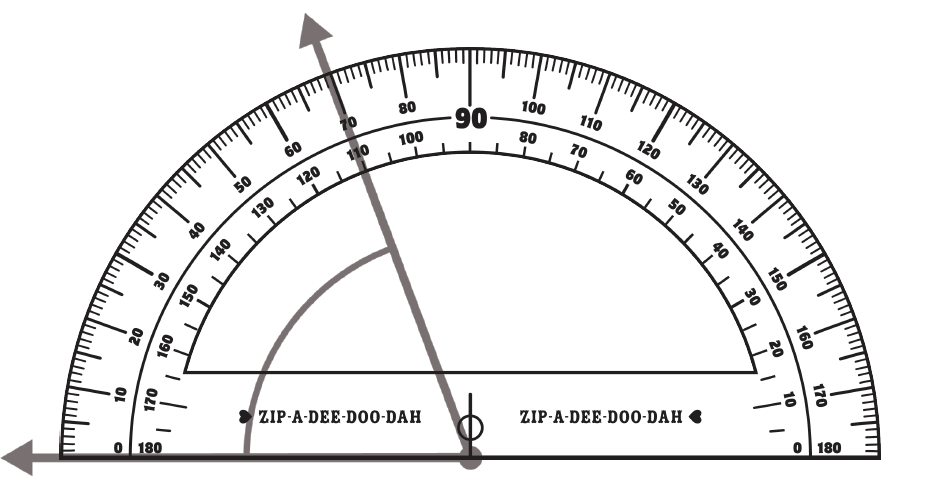 Task Cards
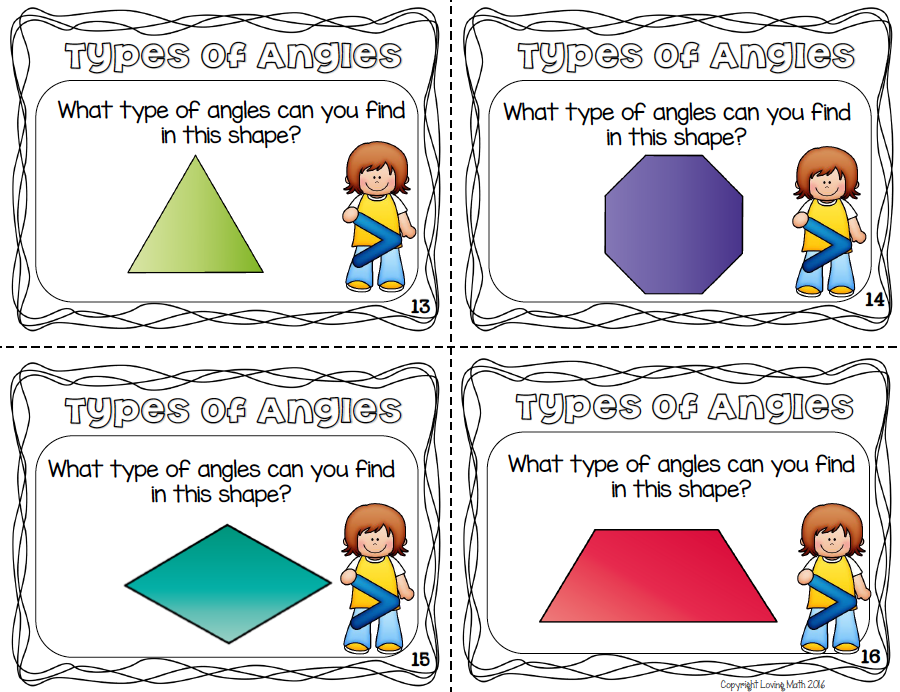 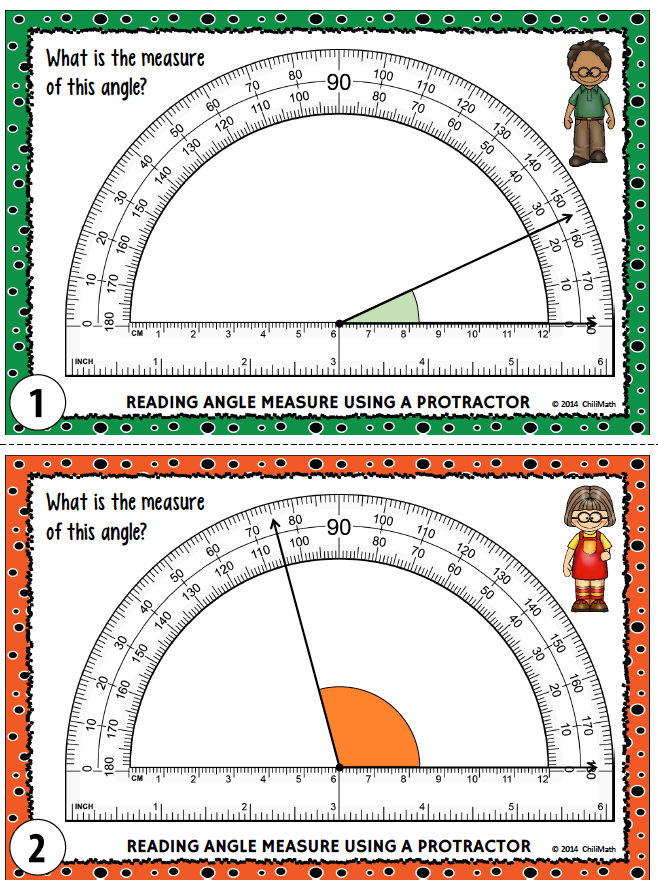 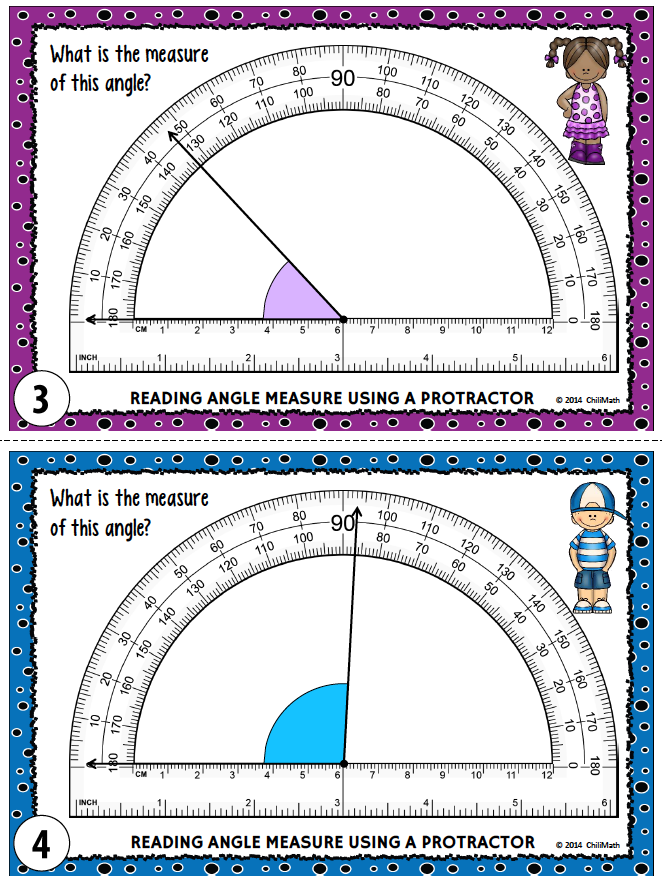 You do
Plenary
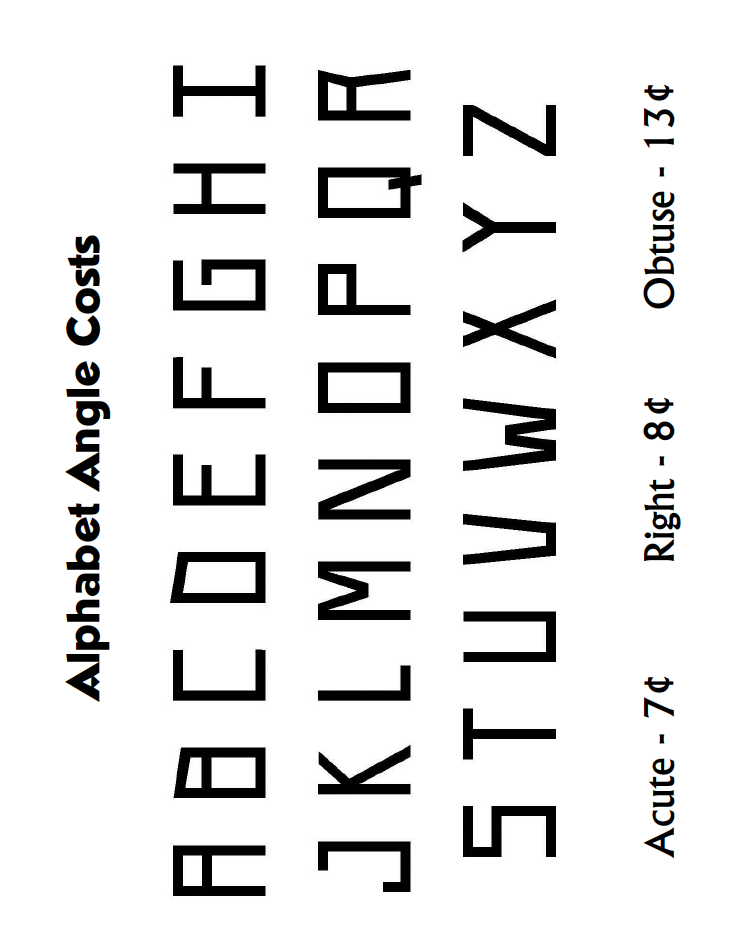 What angles are in the letters of your name?
Use smile multiplication to multiply
20 x 40 = 
60 x 50 = 
30 x 70 = 
200 x 800 = 
300 x 900 = 
6000 x 400 =
Write the mixed fractions:
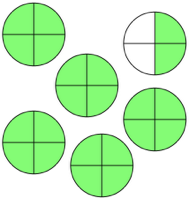 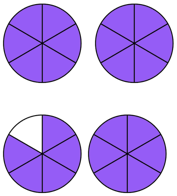 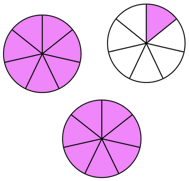 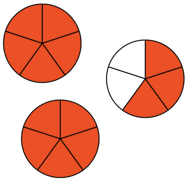 Place these decimals on the numberline
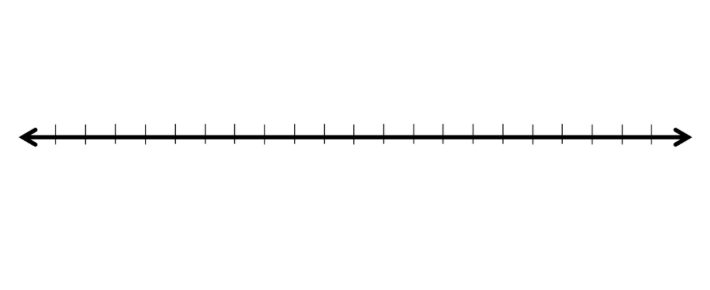 2.0
2.8
0.2
1.4
3.6
0
1.0
4.0
2.0
3.0